Les IDE
DUGELET Aubin
Kieny valentin
Martins dylan
Blanc Maxime
IDE vous avez dit ?
Ou EDI (en bon français)
Integrating Environment Development
Environnement de Développement Intégré
IDE © : since 1980
Assister/Formaliser création logiciel
Outils assistant le développeur 
Amélirorer documentation du code
Définition, conception, programmation
Plus tard test et maintenance
La recette magique pour un IDE
Une interface graphique
Sélectionner fichier, définir options, lancer opérations
Editeur de code source
Un compilateur
Outil de débogage
La recette magique pour un IDE
Les recommandations de Kodon Futé
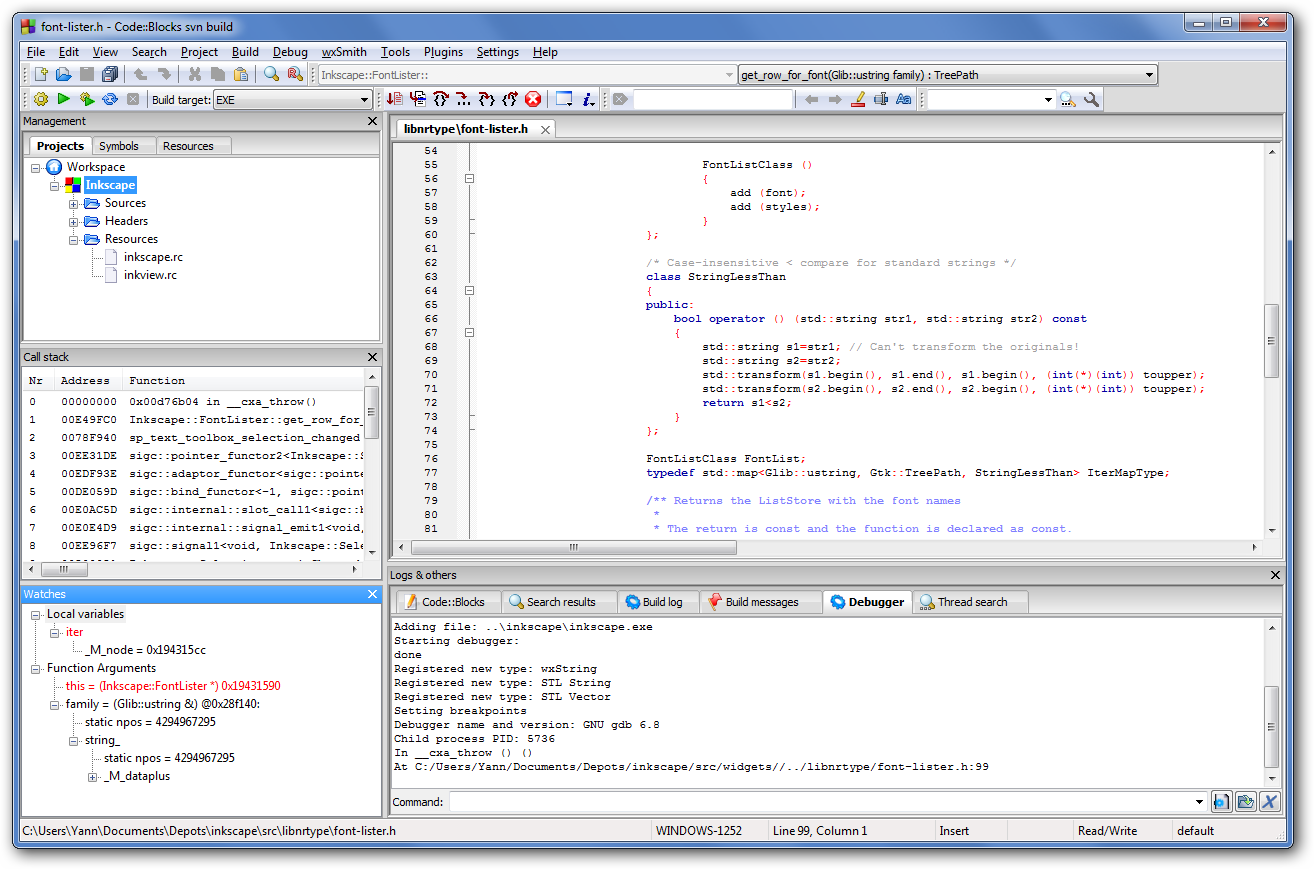 Code::Blocks
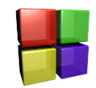 Les recommandations de Kodon Futé
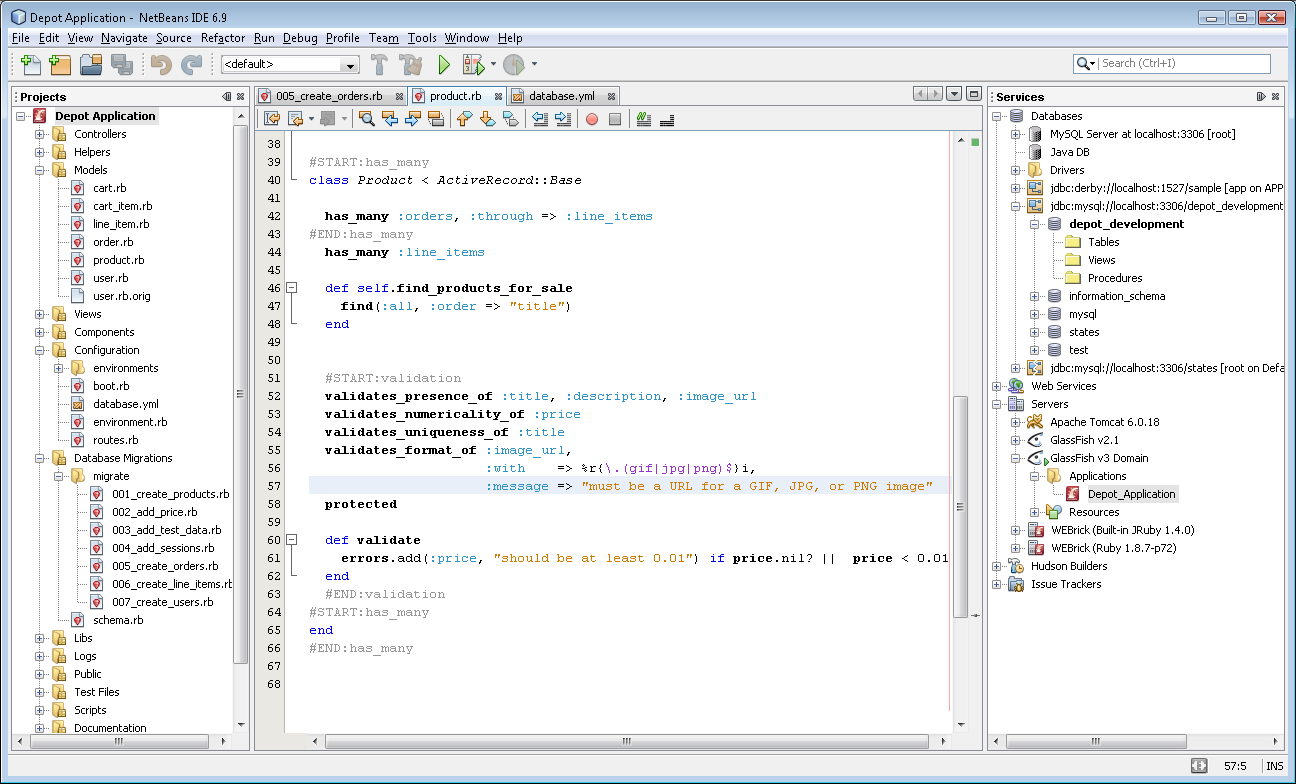 NetBeans
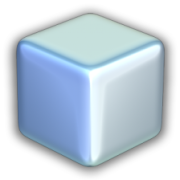 Les recommandations de Kodon Futé
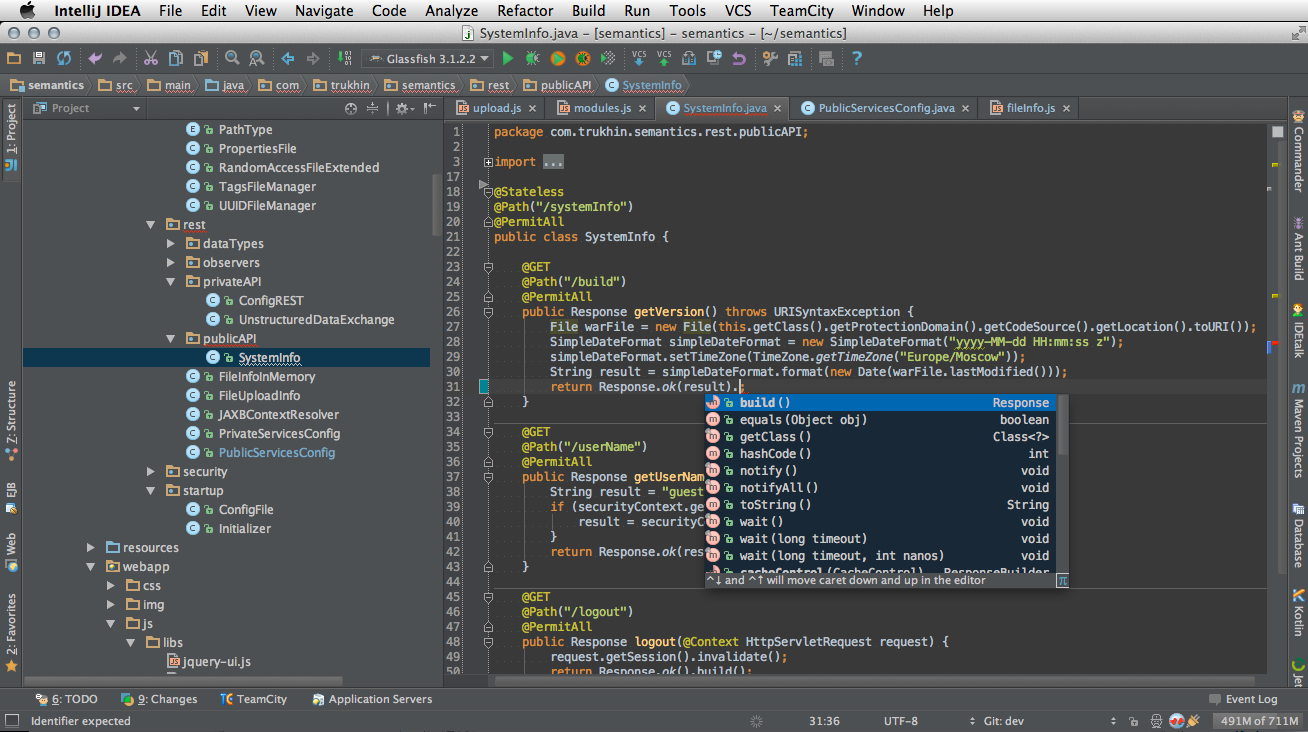 IntelliJ IDEA
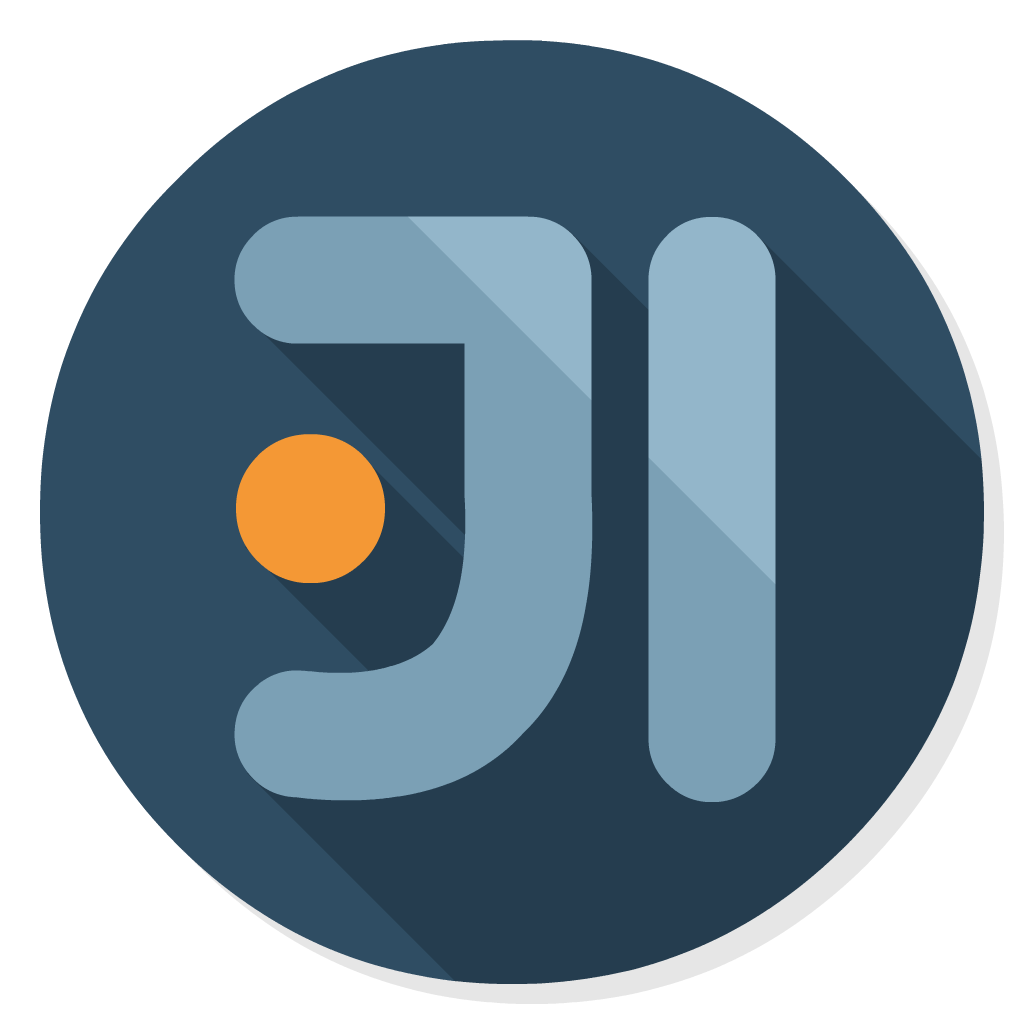 Les recommandations de Kodon Futé
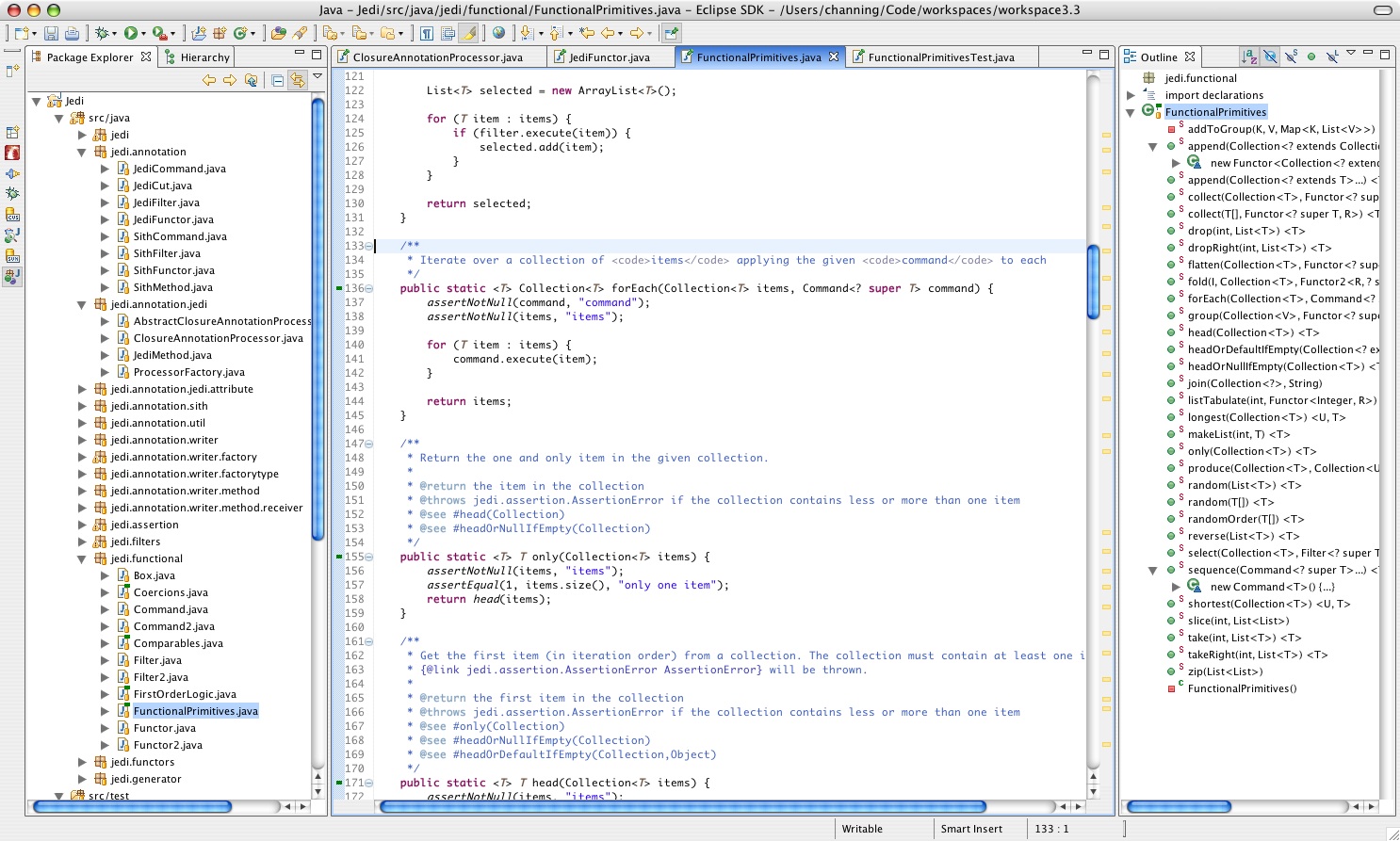 Eclipse
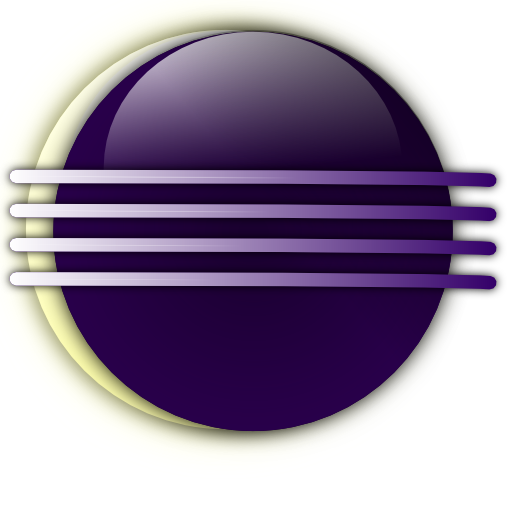 Les recommandations de Kodon Futé
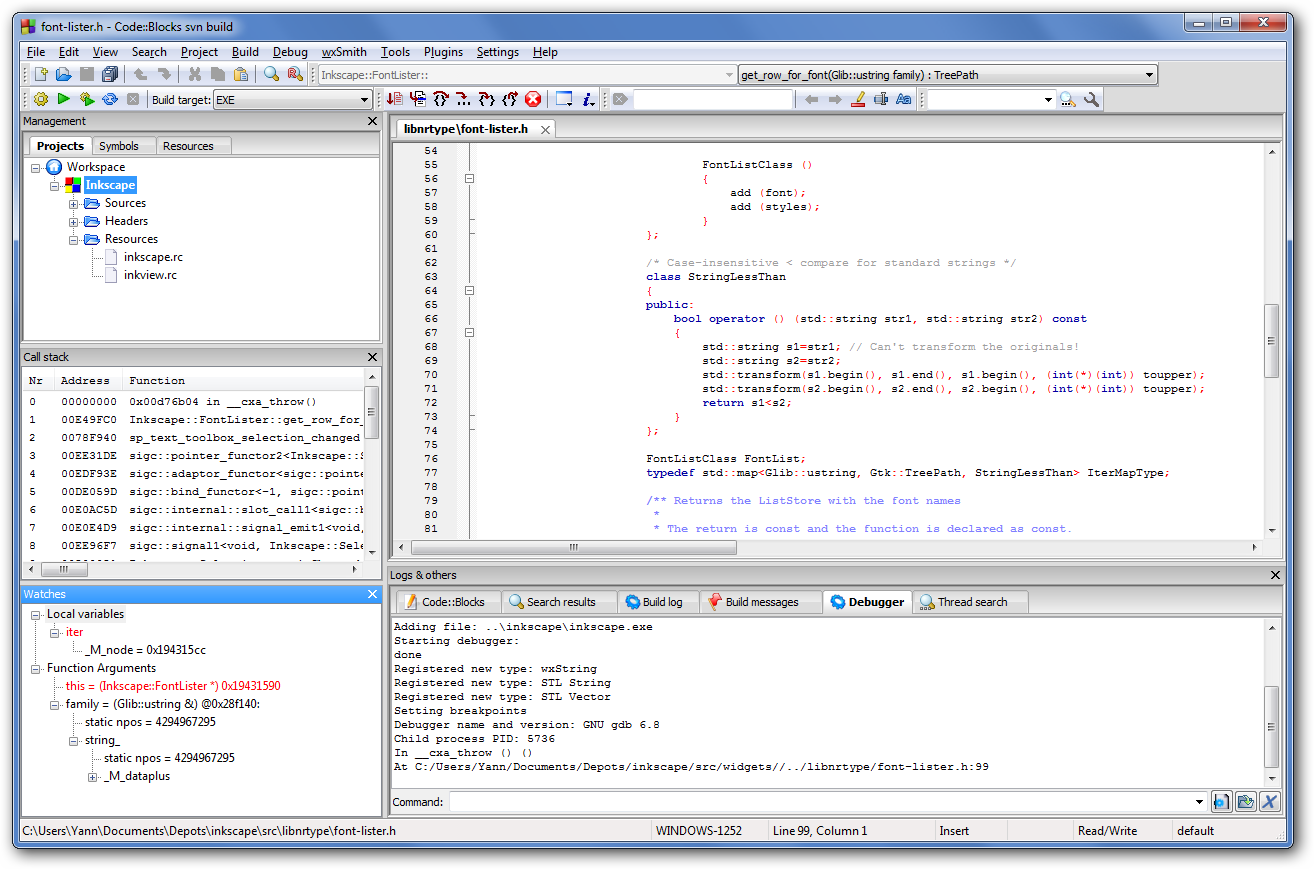 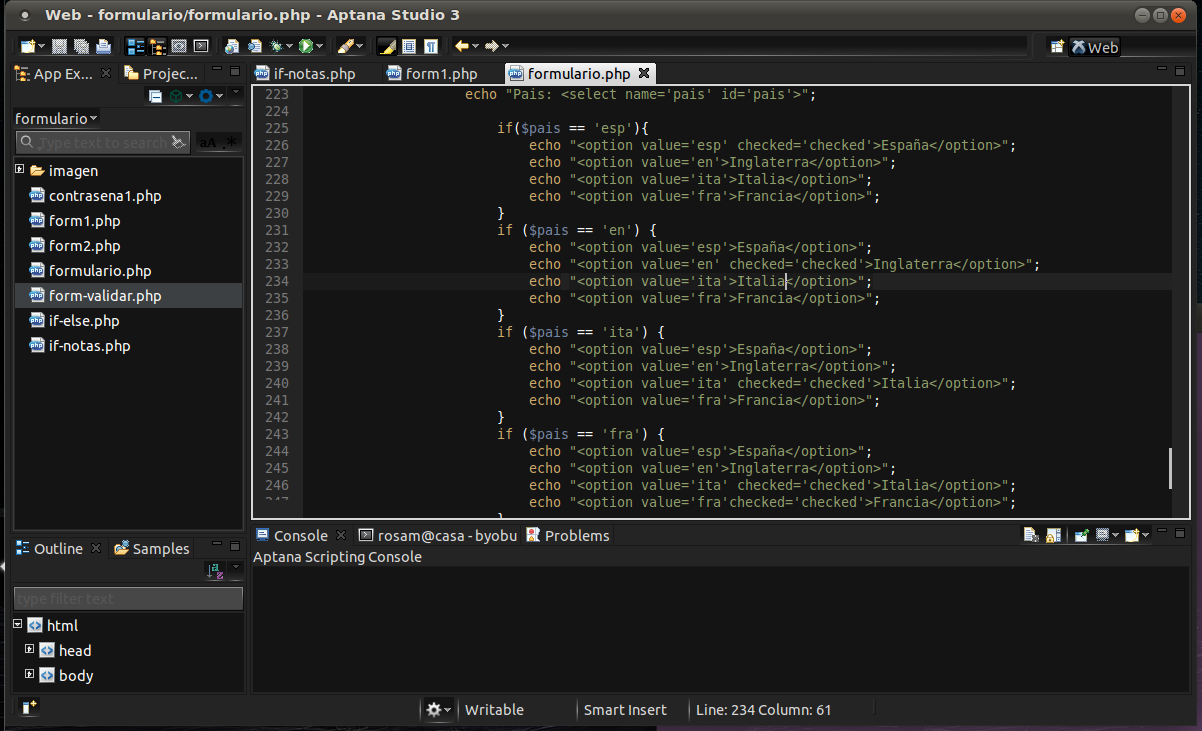 Aptana studio
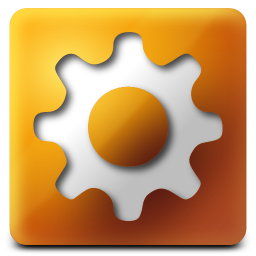 Les recommandations de Kodon Futé
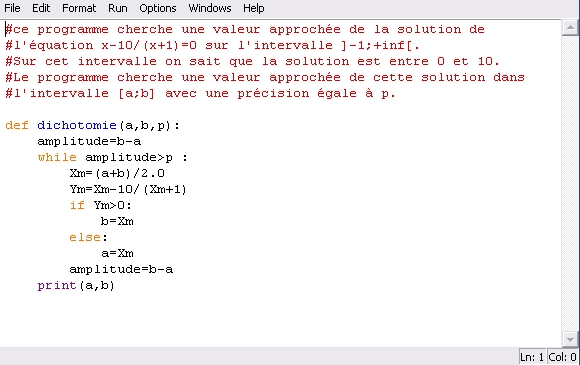 Python IDLE
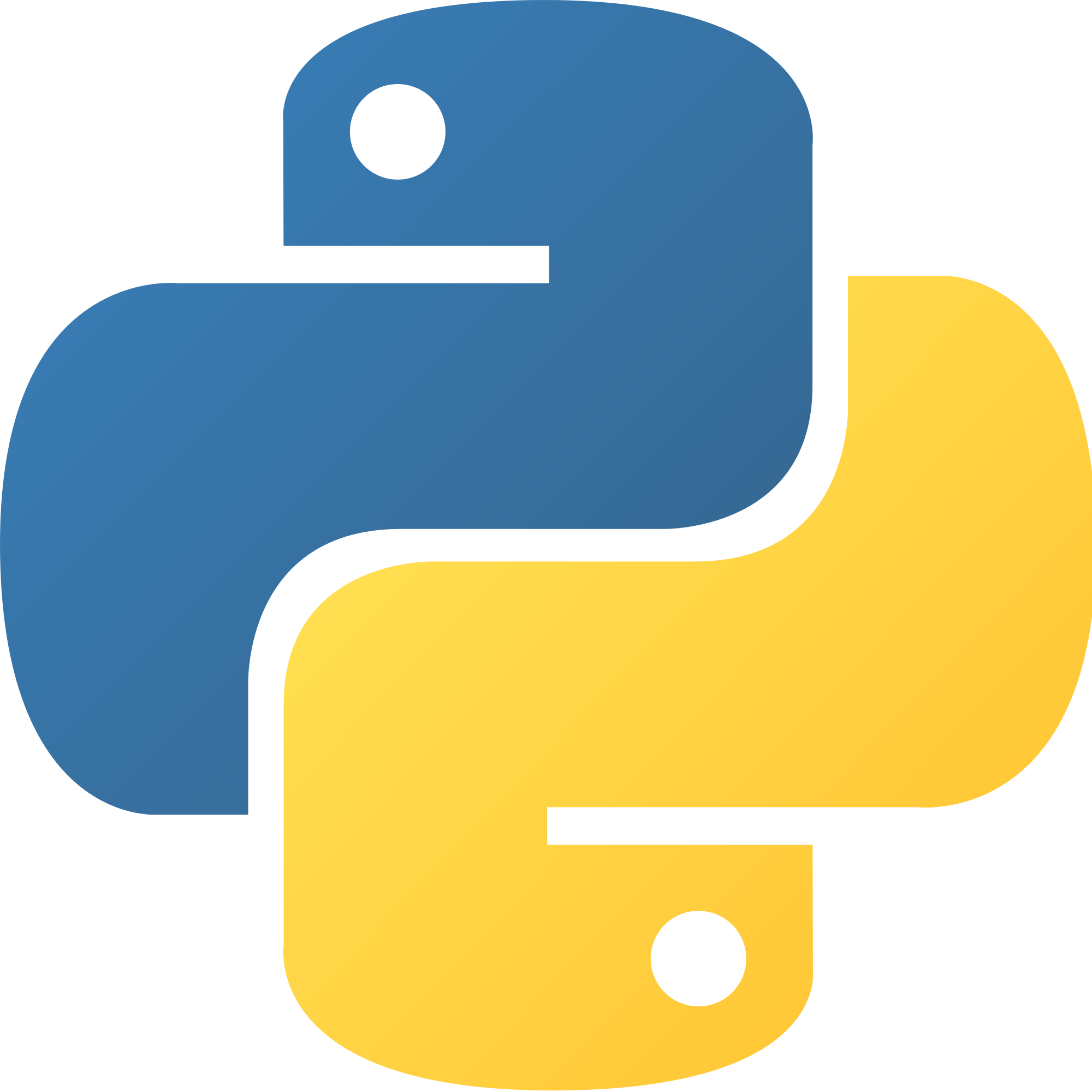